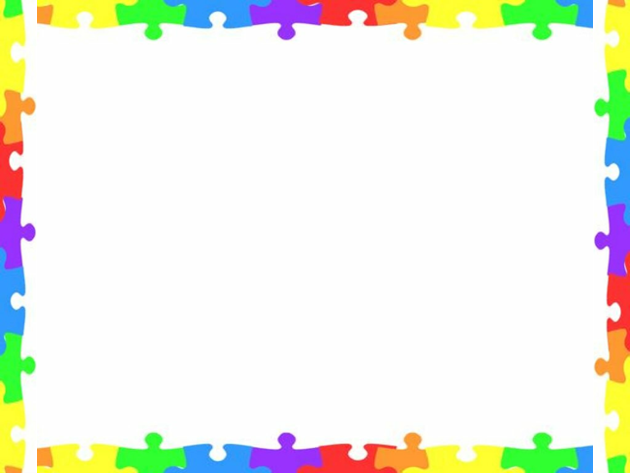 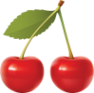 Муниципальное бюджетное дошкольное образовательное учреждение «Детский сад № 18 «Вишенка»
Муниципальный профессиональный конкурс педагогического мастерства воспитателей
«Мастерство без границ – 2020»

Мастер – класс
«Блоки Дьенеша и круги Эйлера - играя - учусь!»
Режевской  городской округ
2020г.
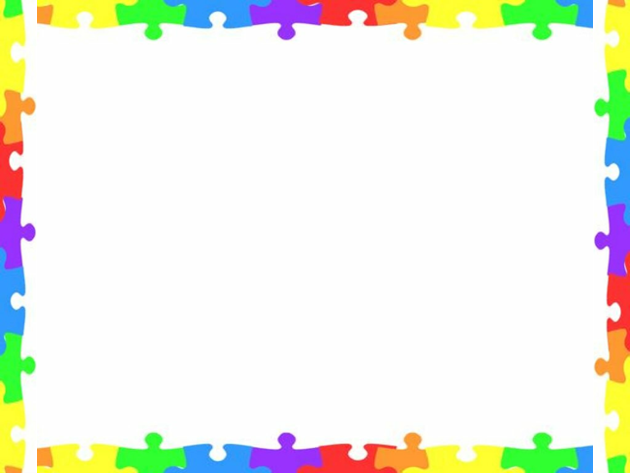 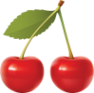 Воспитатель
высшей квалификационной категории
Алексеева Елена Михайловна
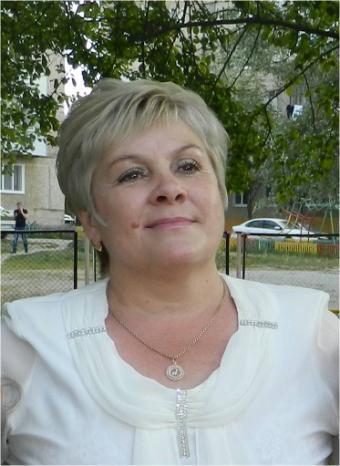 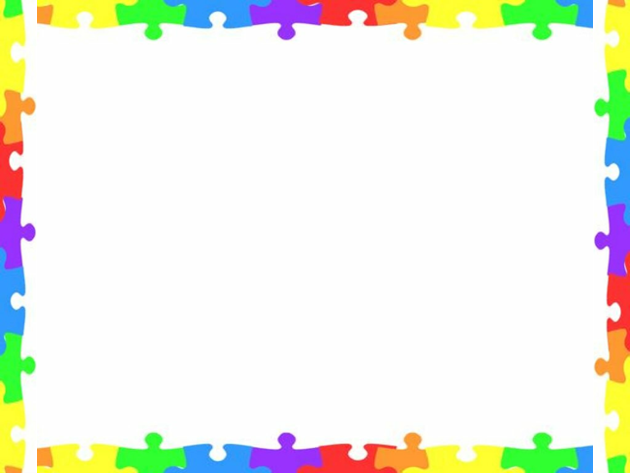 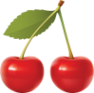 “Без игры нет и не может быть полноценного умственного развития. Игра – это огромное светлое окно, через которое в духовный мир ребенка вливается живительный поток представлений, понятий. Игра - это искра, зажигающая огонек пытливости любознательности.” 

В.А. Сухомлинский
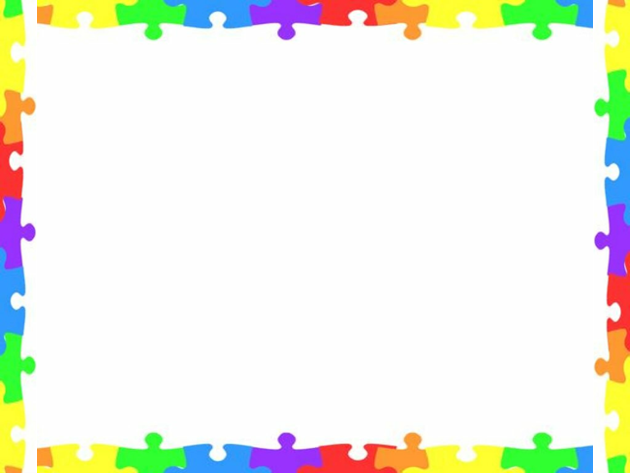 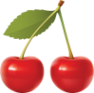 Цель :
Повышение уровня компетентности педагогов путем осваивания  технологий применения игр с блоками Дьенеша и кругами Эйлера при формировании мыслительных умений дошкольников
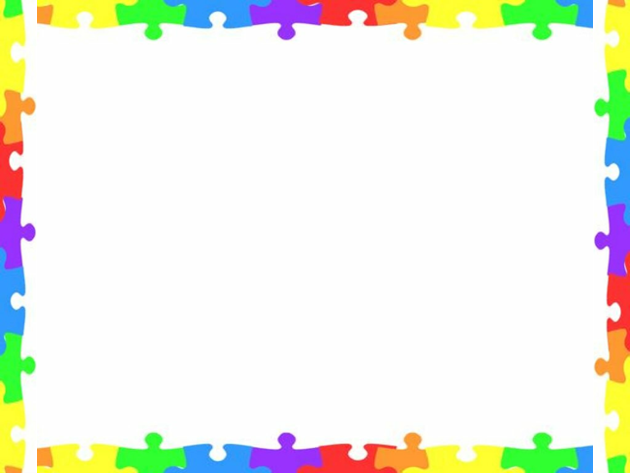 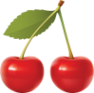 Задачи:
Познакомить педагогов с опытом работы 
по использованию  инновационных технологий 
в работе с детьми дошкольного возраста

Активизировать заинтересованность педагогов 
в реализации современных образовательных технологий

Развивать интерес к оригинальной образовательной игровой технологии и желание применять на практике данную технологию
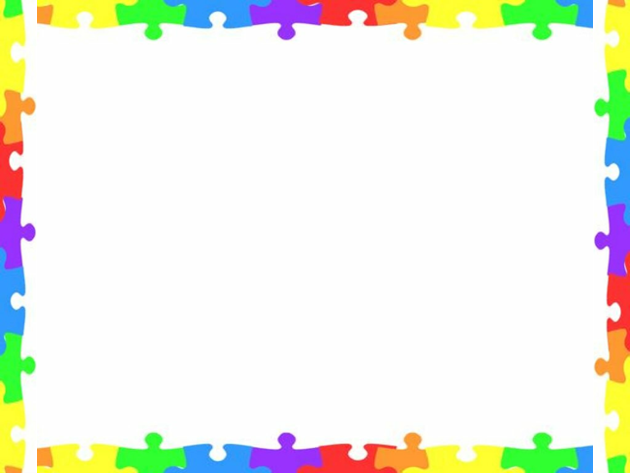 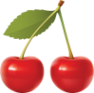 План проведения мастер-класса:
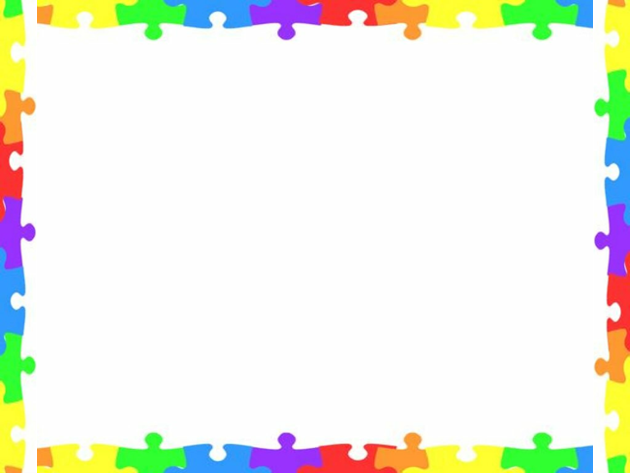 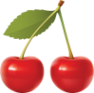 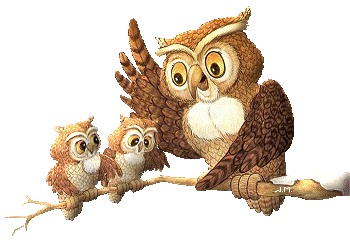 Мудрая сова
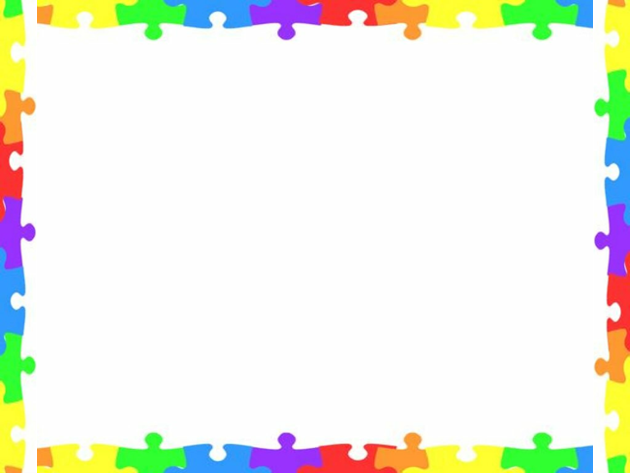 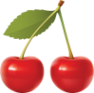 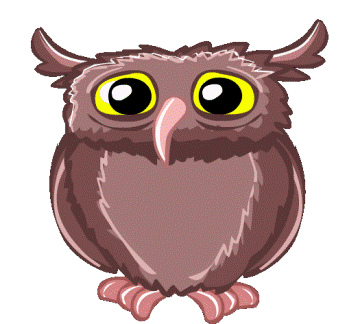 Золтан




Всемирно-известный венгерский профессор, математик, специалист по психологии, создатель прогрессивной авторской методики обучения детей «НОВАЯ МАТЕМАТИКА»
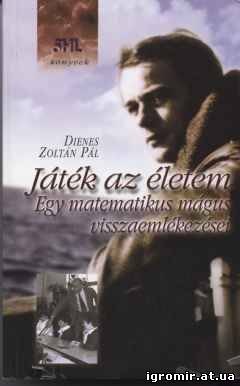 Дьенеш
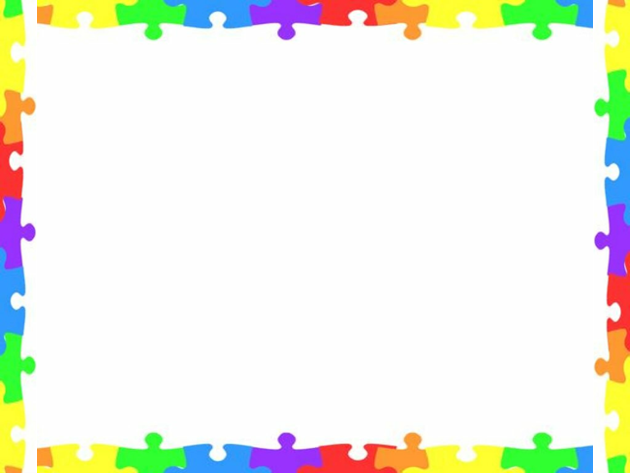 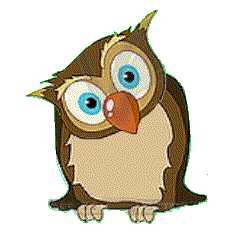 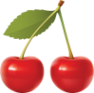 Блоки дьенеша
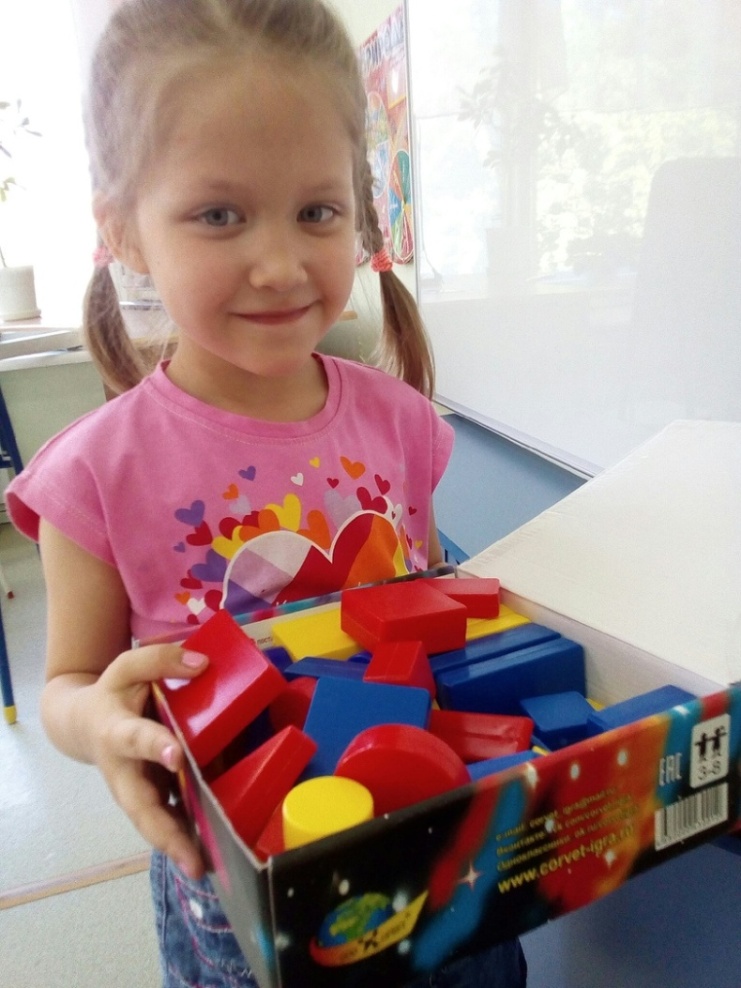 Количество:    48 штук

Форма:    круг, треугольник, квадрат, прямоугольник

Цвет:    красный, синий, желтый

Размер:    большой, маленький

Толщина:    толстый, тонкий
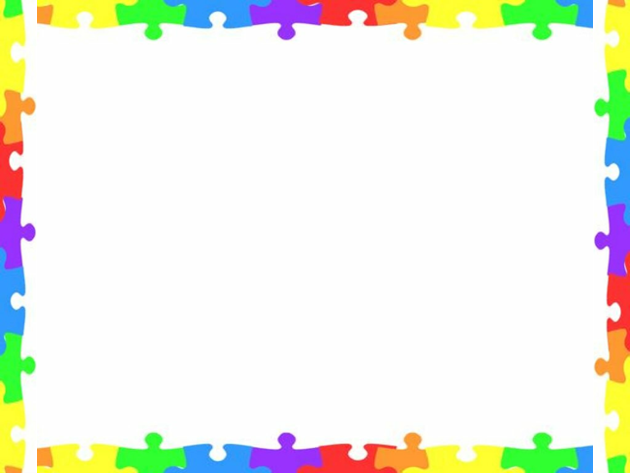 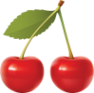 Условные знаки
форма - контур фигур 
цвет – клякса 

величина - силуэт домика 

толщина - условное изображение человеческой фигуры
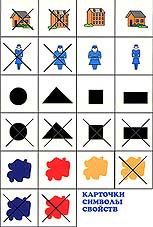 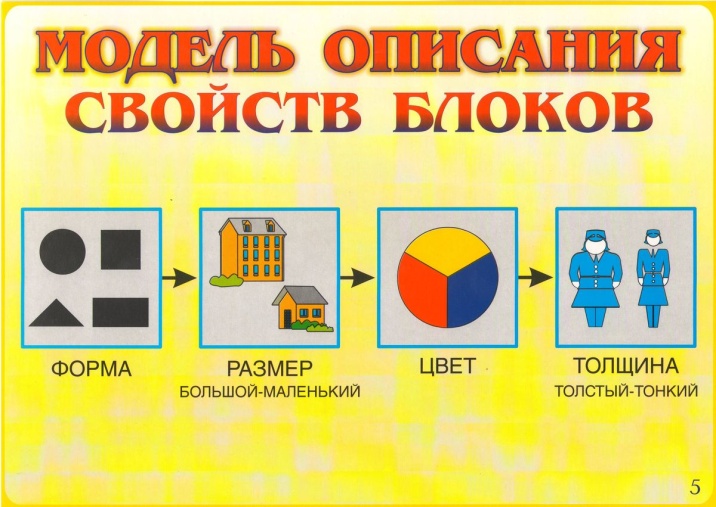 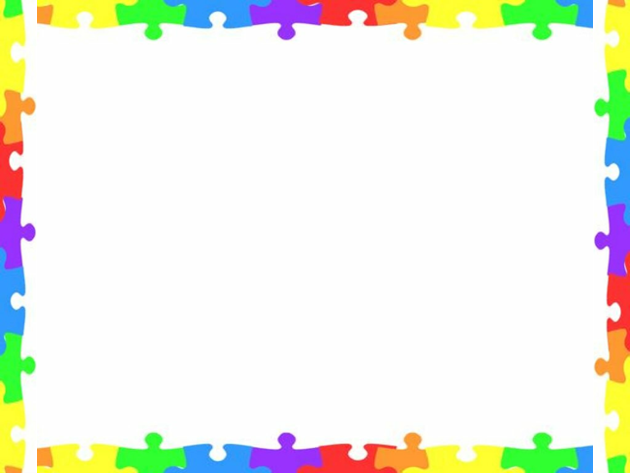 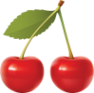 ЗАДАНИЕ № 1
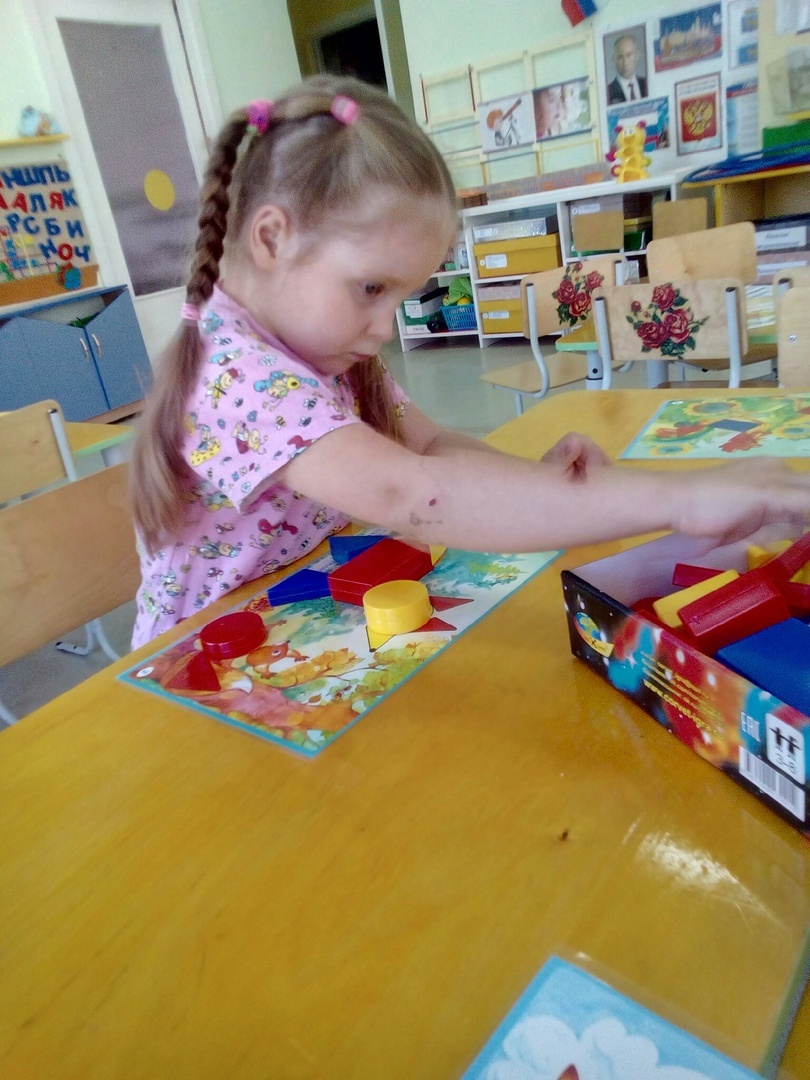 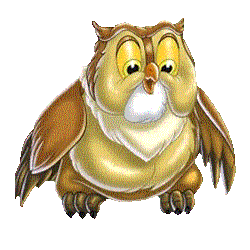 «Найди  блок»
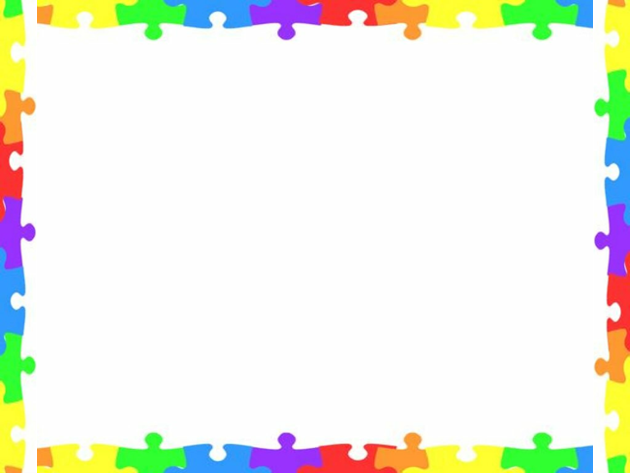 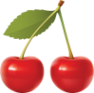 ЗАДАНИЕ № 2
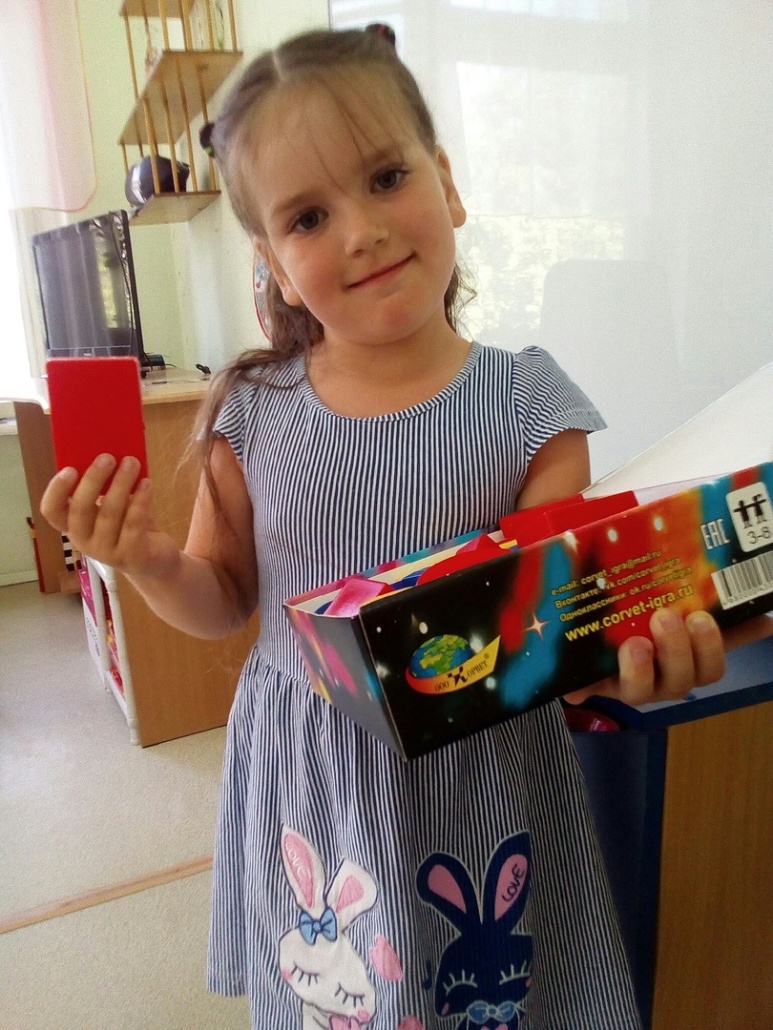 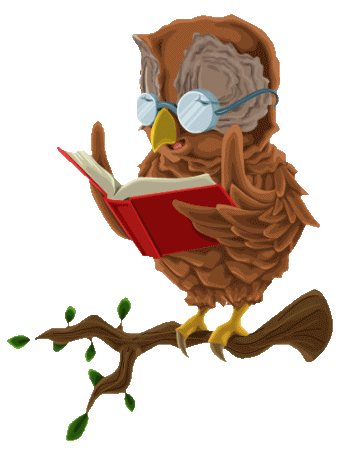 «Расскажи о своём блоке»
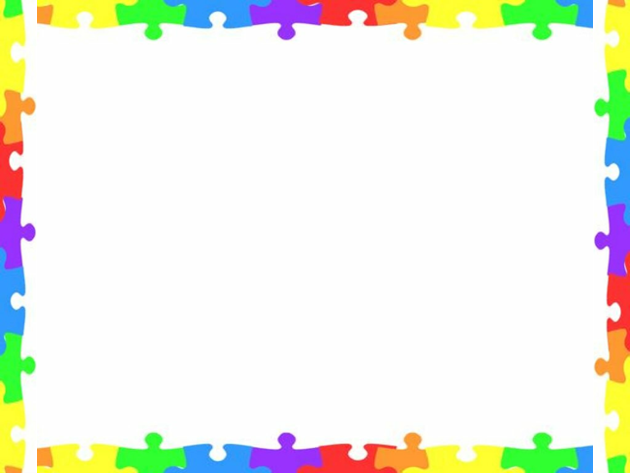 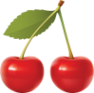 ЗАДАНИЕ № 3
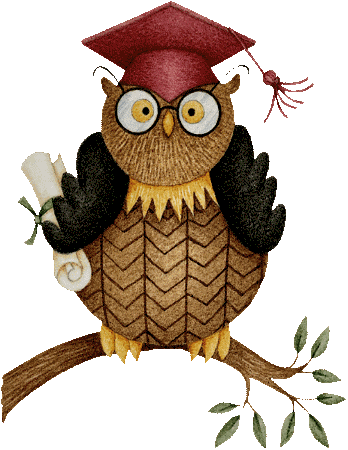 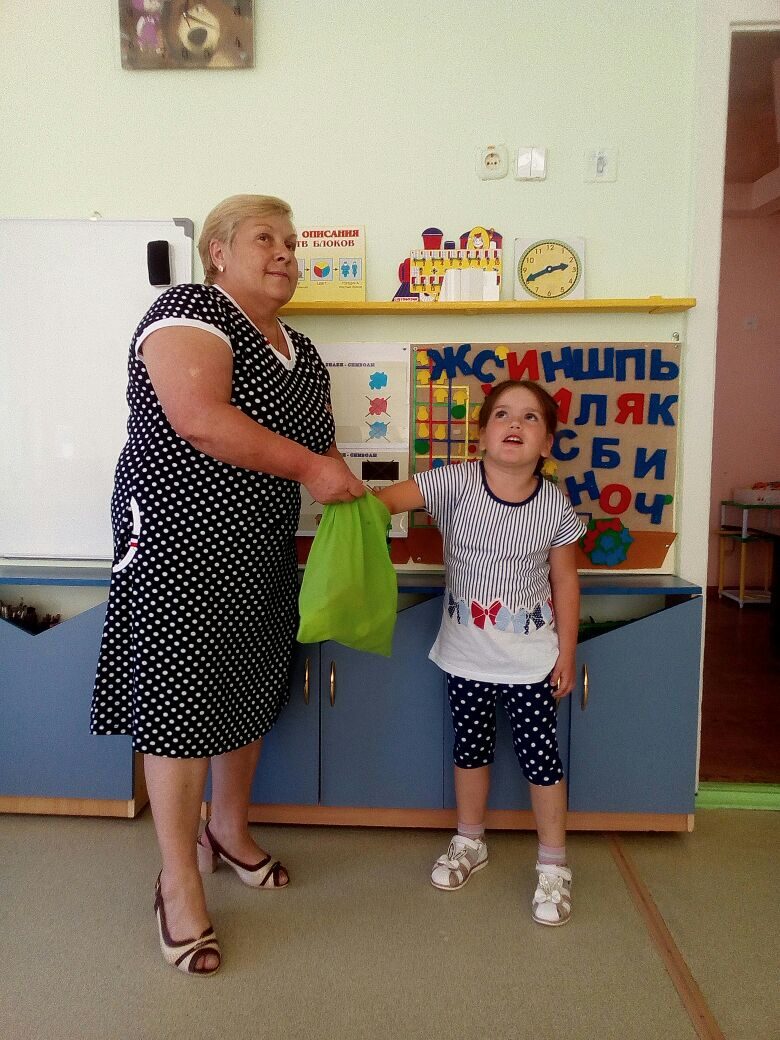 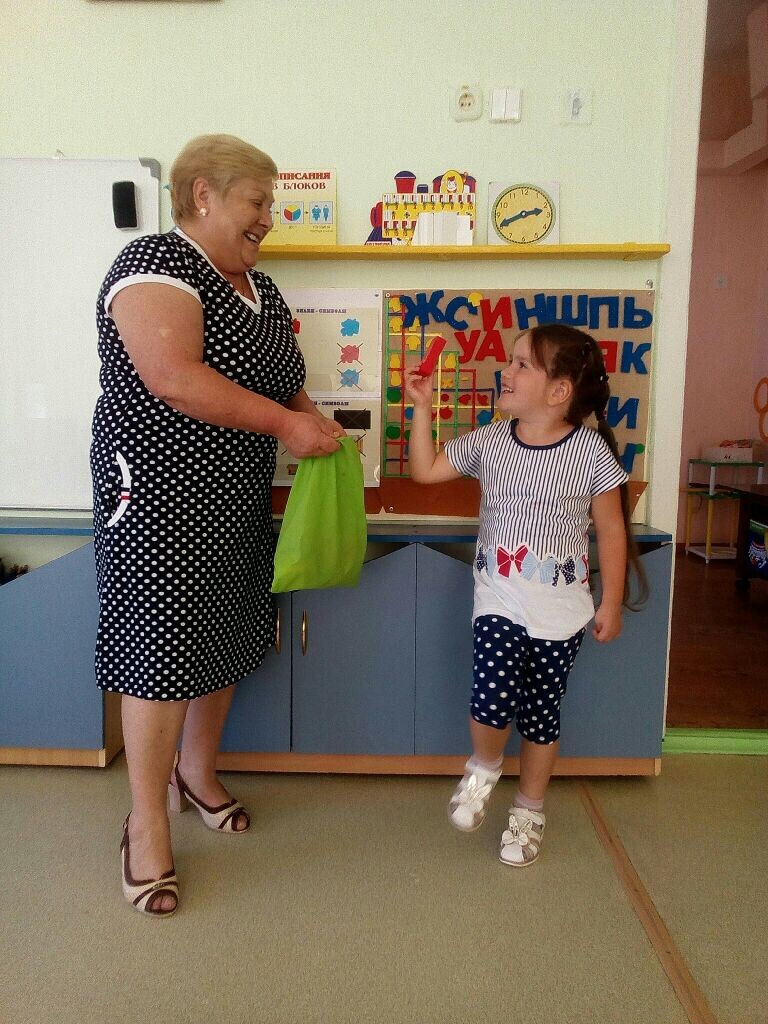 «Чудесный мешочек»
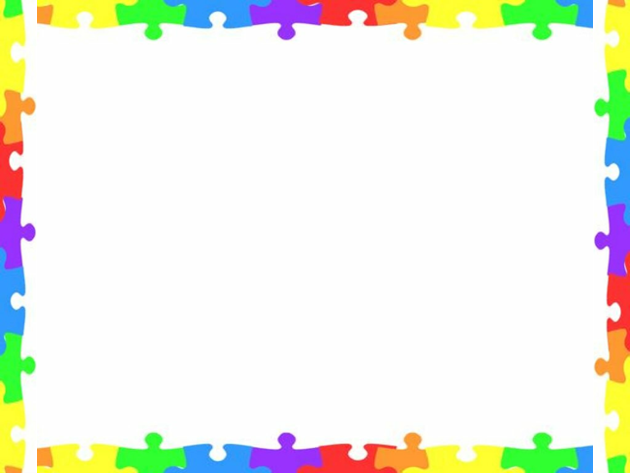 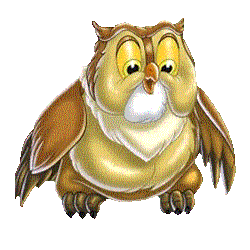 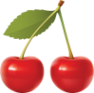 ЗАДАНИЕ № 4
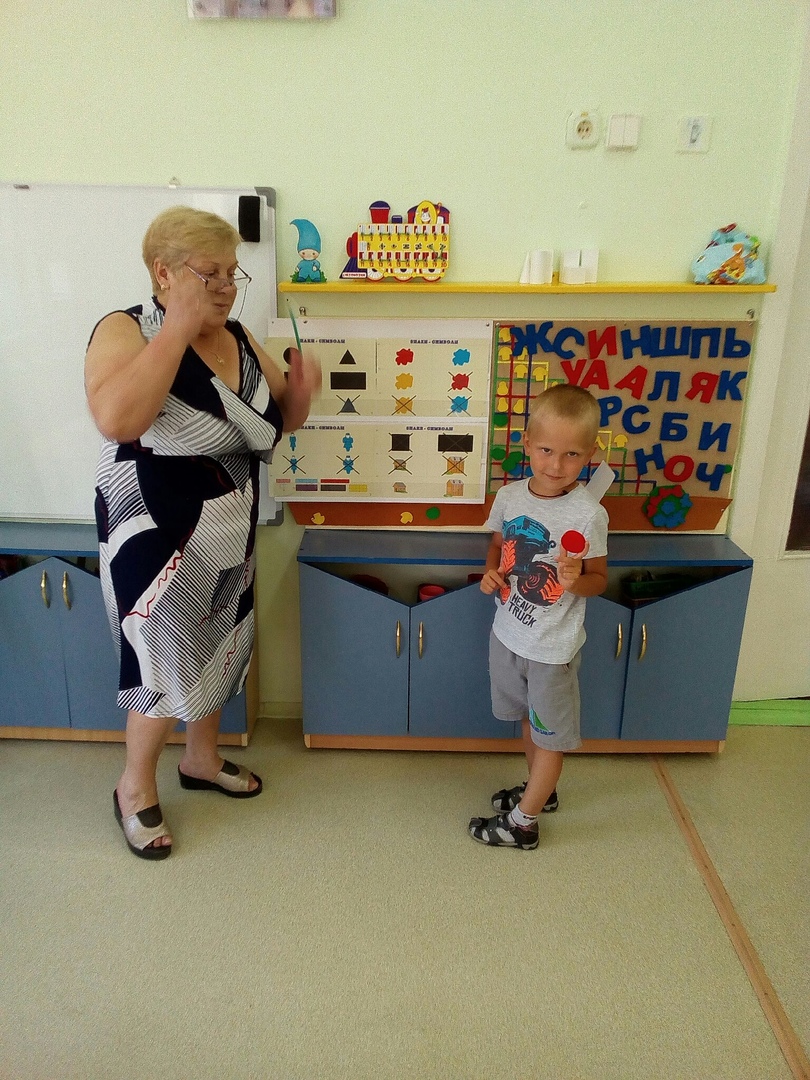 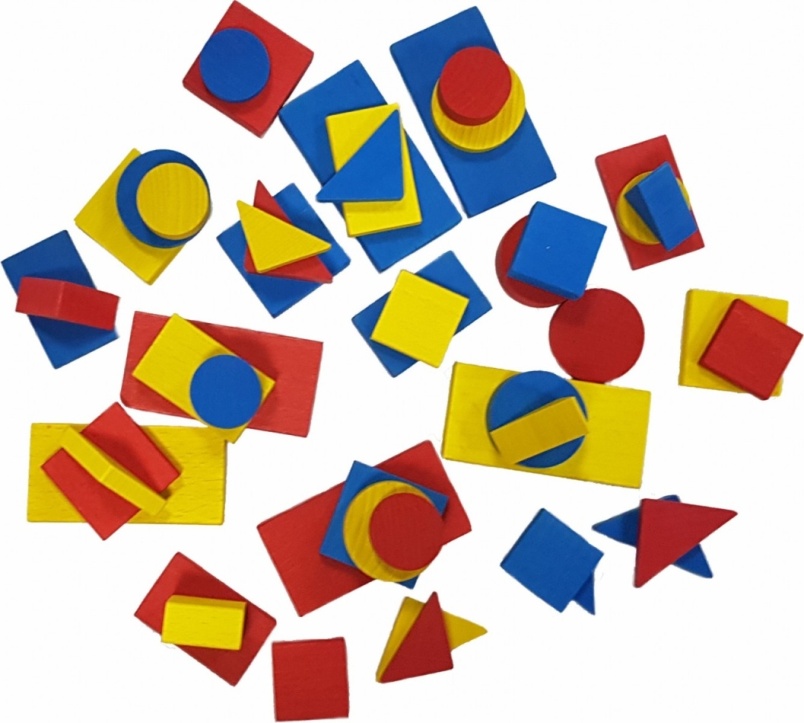 «Логическое  решето»
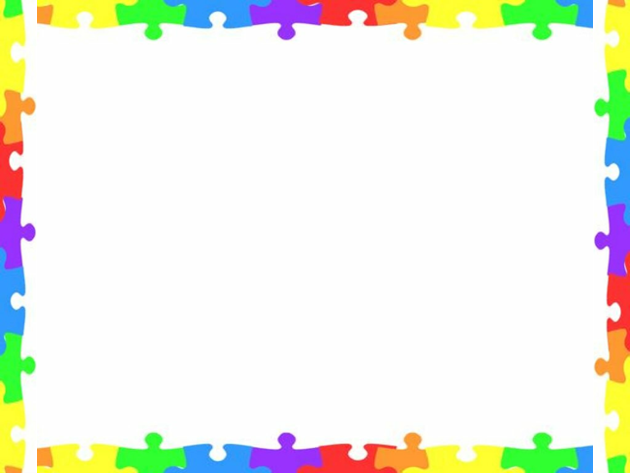 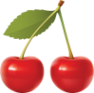 ЗАДАНИЕ № 5
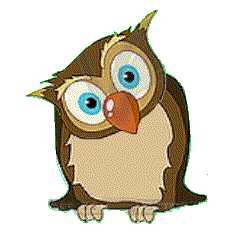 «цепочка»
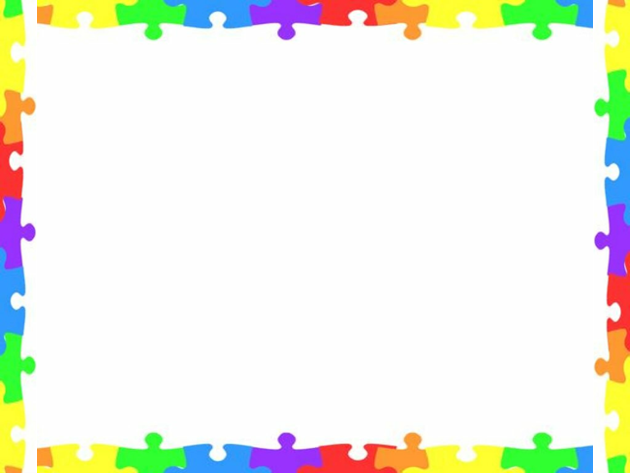 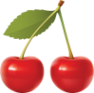 ЗАДАНИЕ № 6
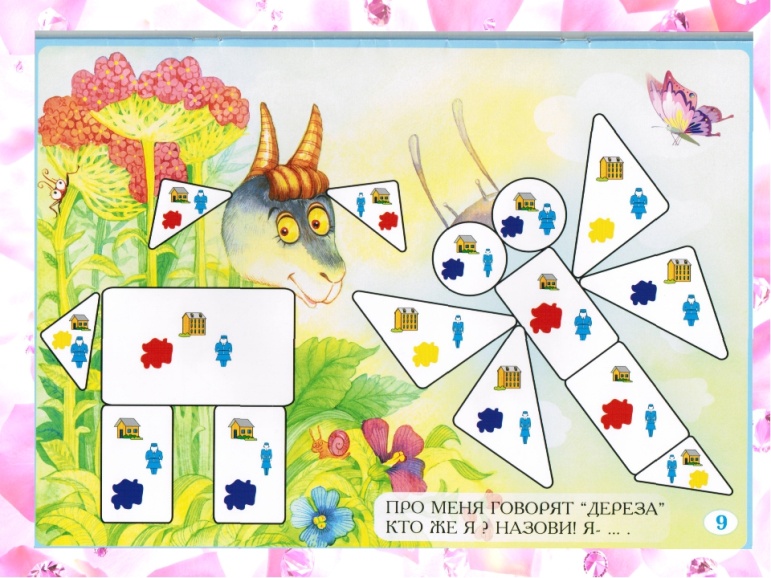 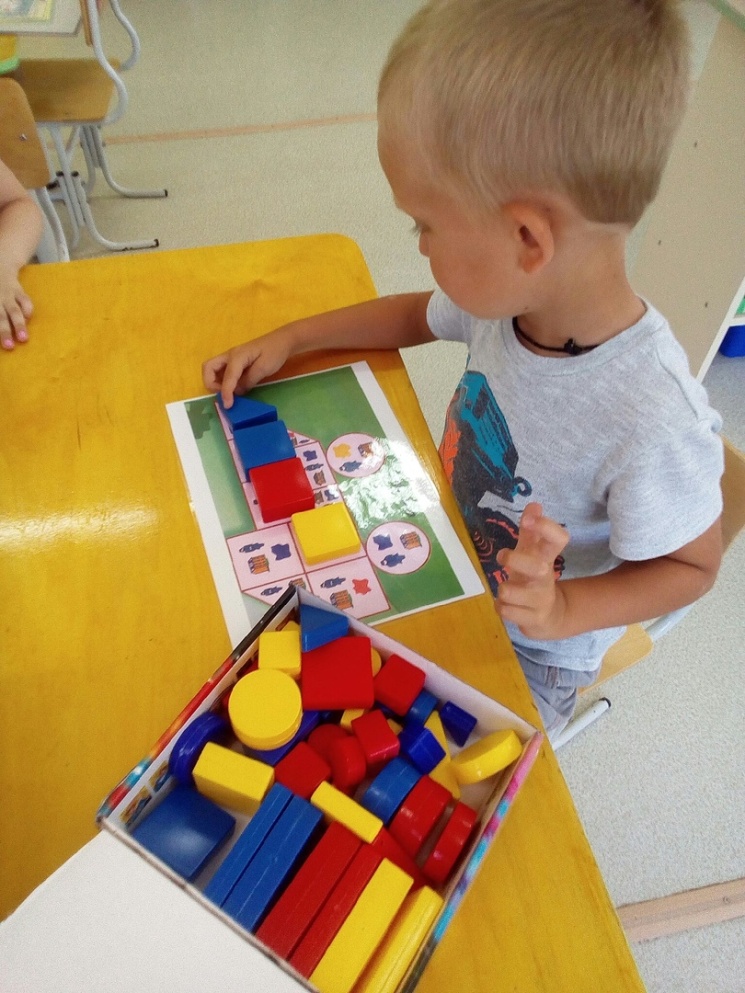 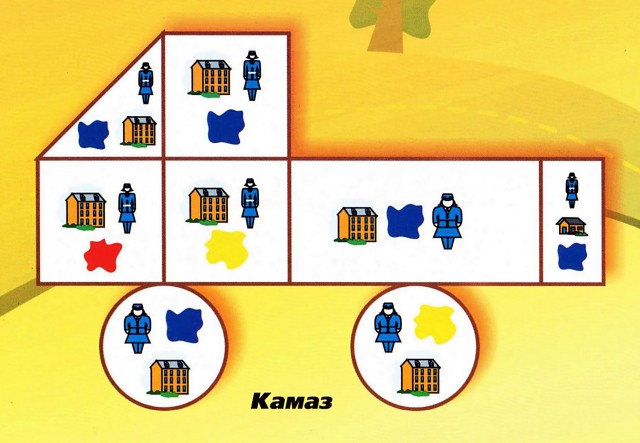 «Создай  дворец,  животное, машину»
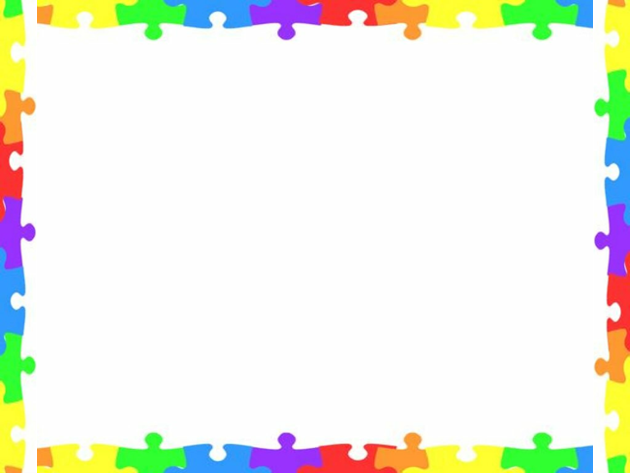 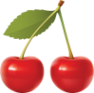 Круги эйлера
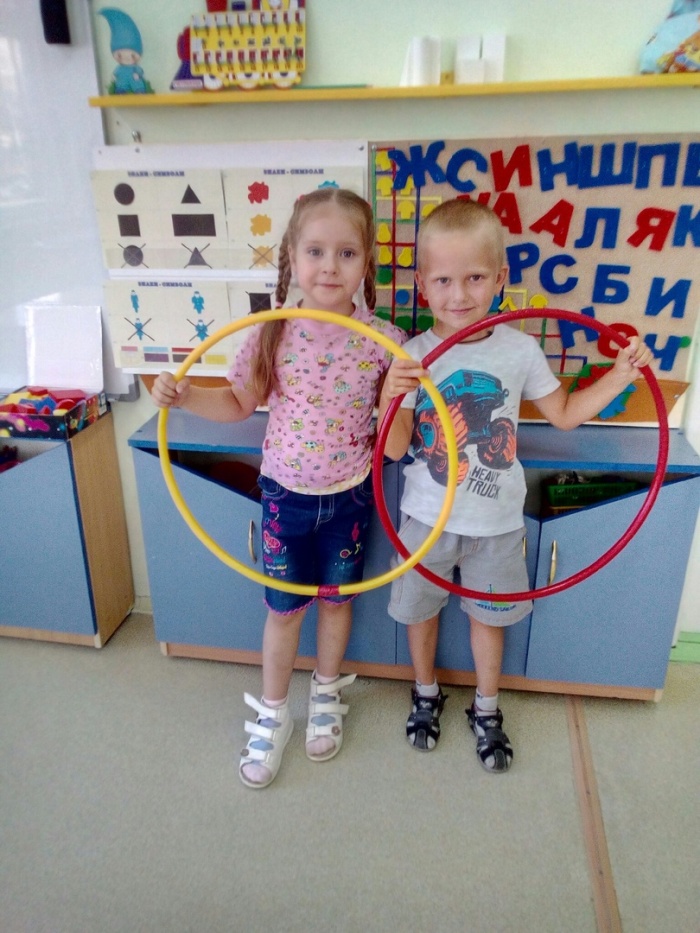 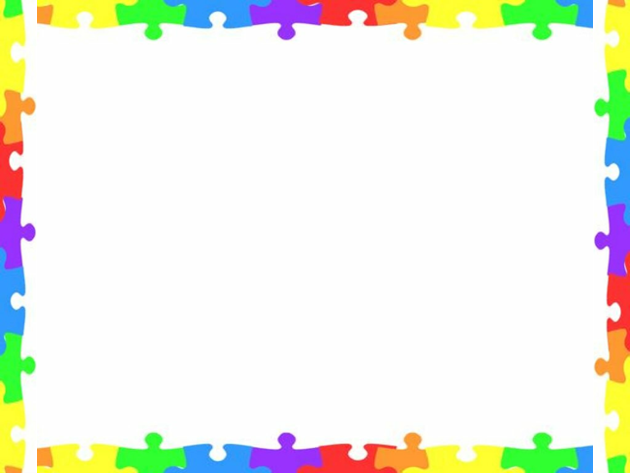 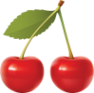 ЛЕОНАРД
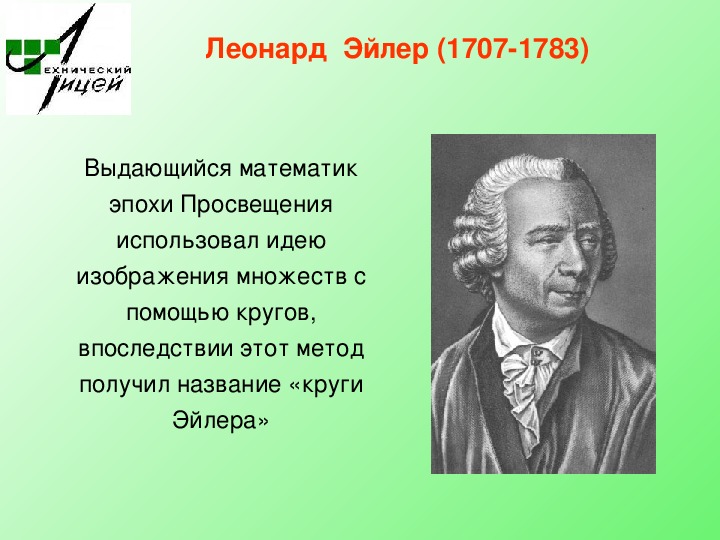 ЭЙЛЕР
ВЫДАЮЩИЙСЯ МАТЕМАТИК ЭПОХИ ПРОСВЕЩЕНИЯ ИСПОЛЬЗОВАЛ ИДЕЮ ИЗОБРАЖЕНИЯ МНОЖЕСТВ С ПОМОЩЬЮ КРУГОВ, ВПОСЛЕДСТВИИ ЭТОТ МЕТОД ПОЛУЧИЛ НАЗВАНИЕ «КРУГИ ЭЙЛЕРА»
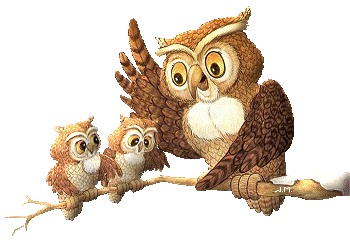 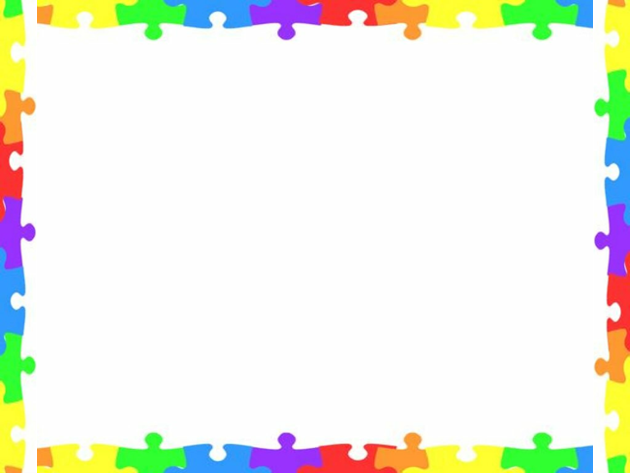 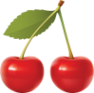 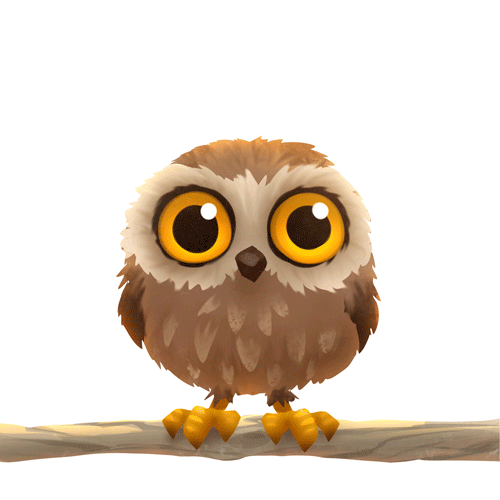 ЗАДАНИЕ № 7
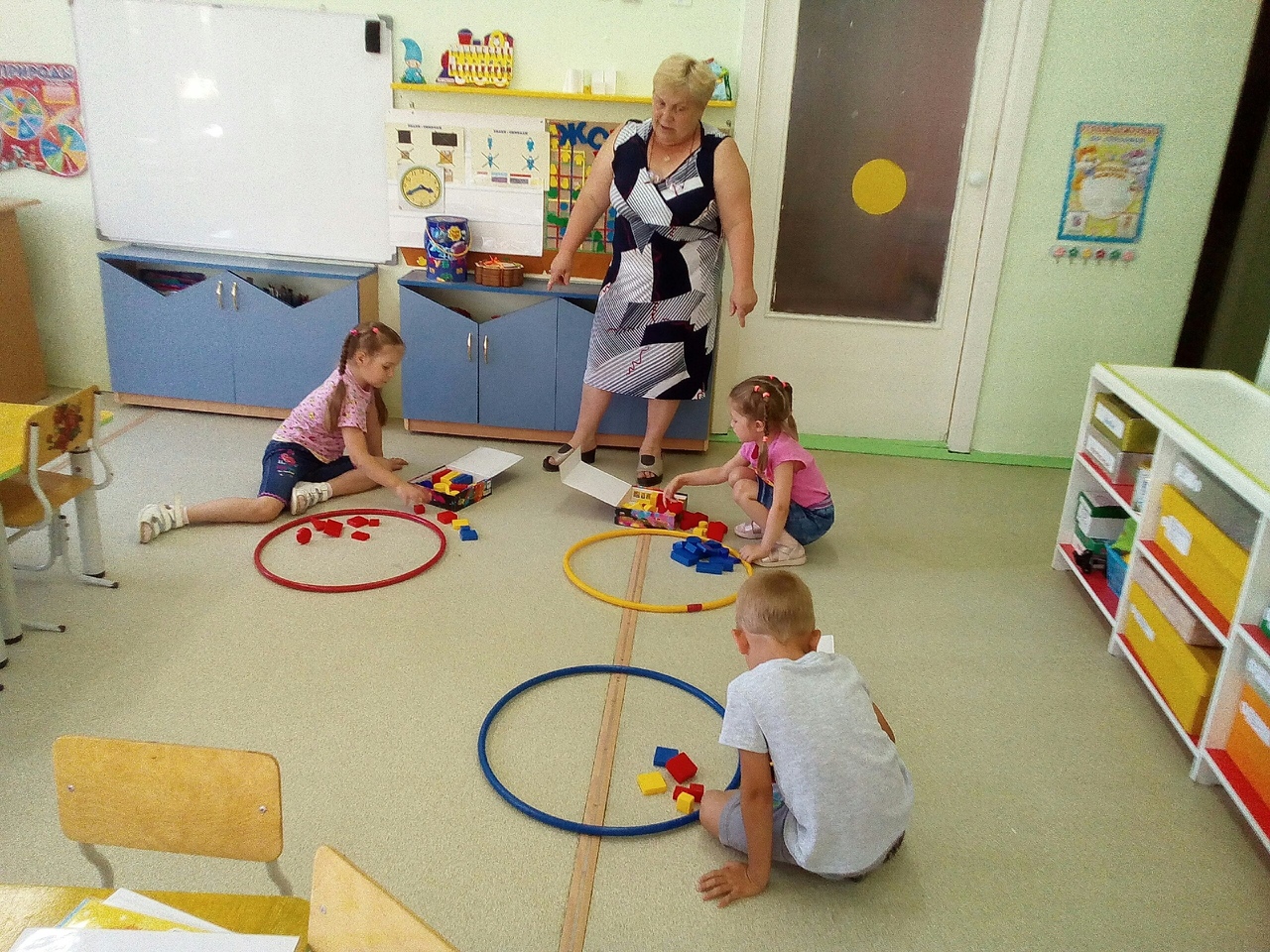 «Игра с одним обручем»
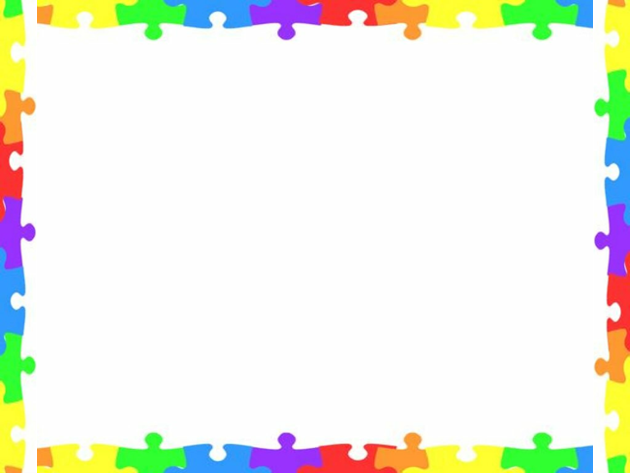 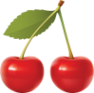 ЗАДАНИЕ № 8
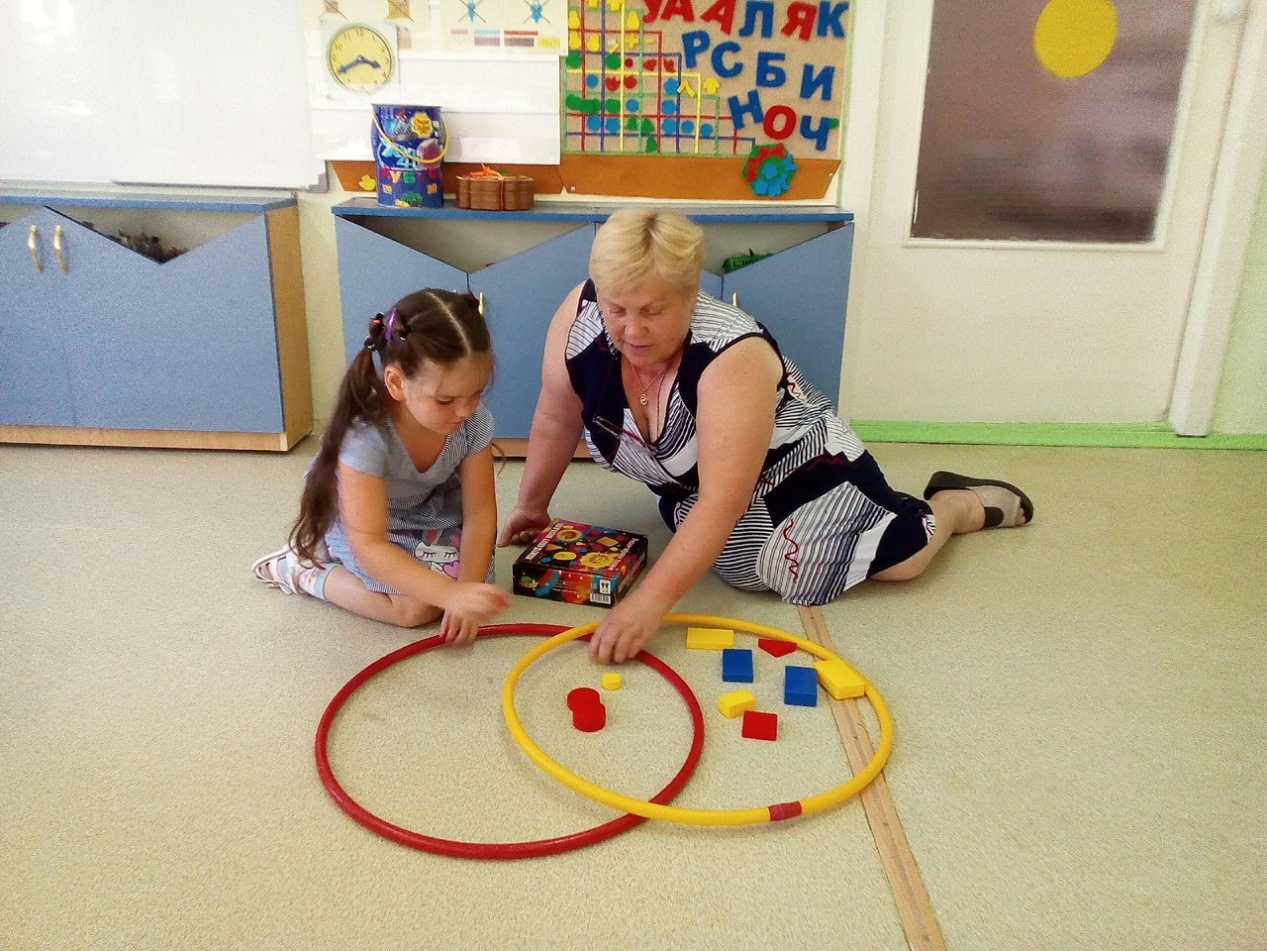 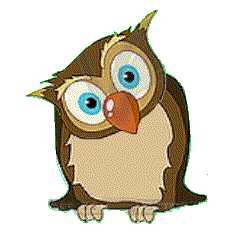 «Игра с двумя обручами»
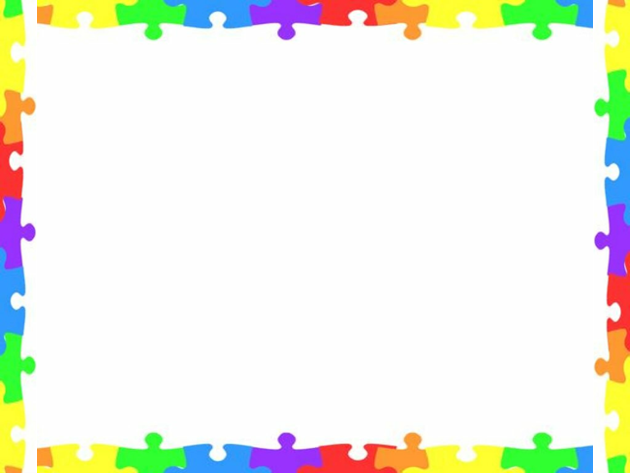 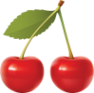 Методическая литература
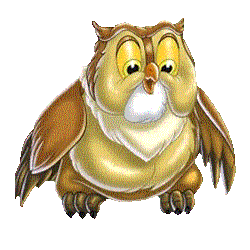 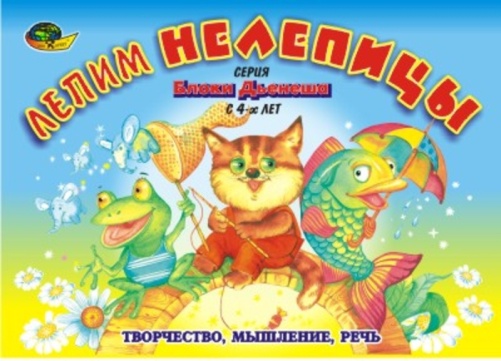 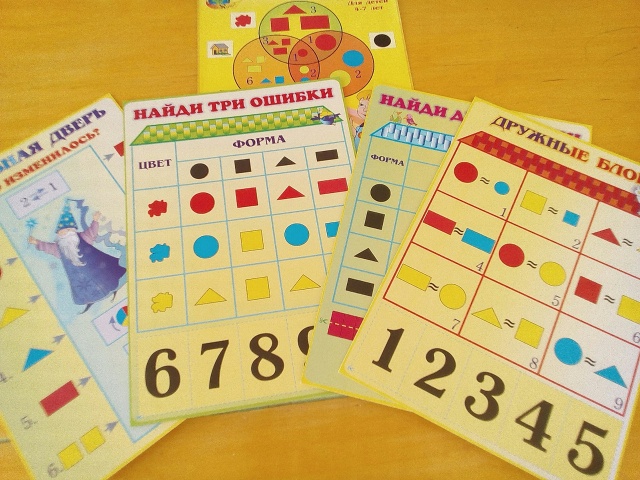 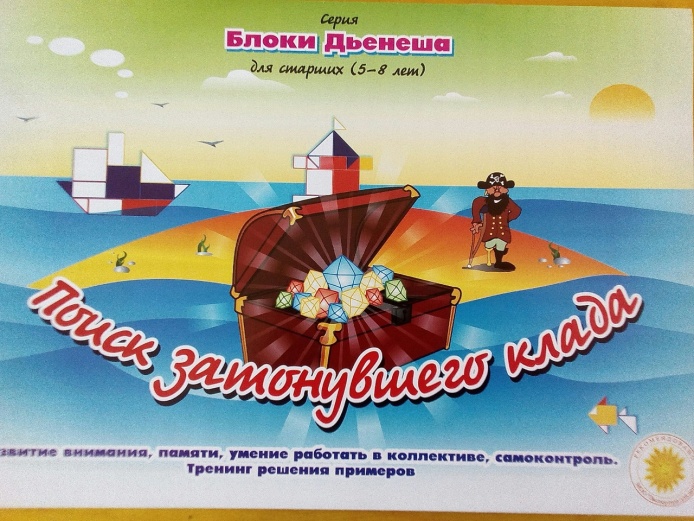 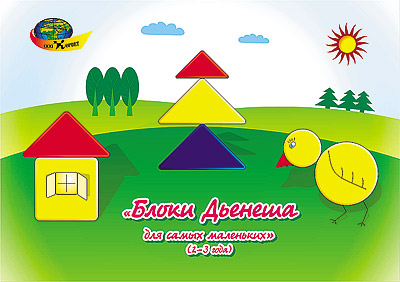 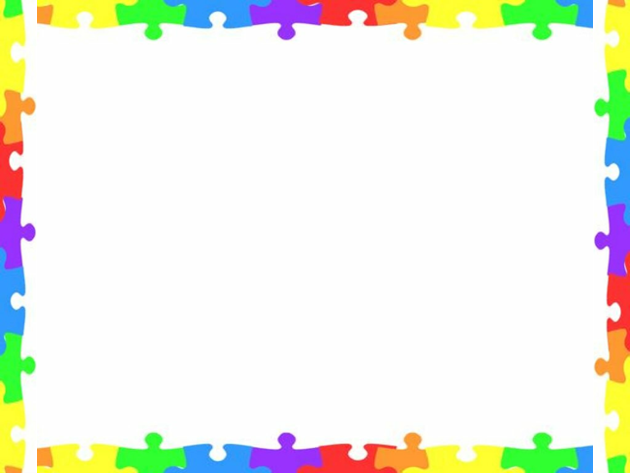 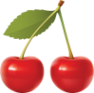 Рефлексия
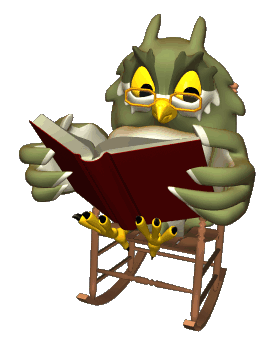 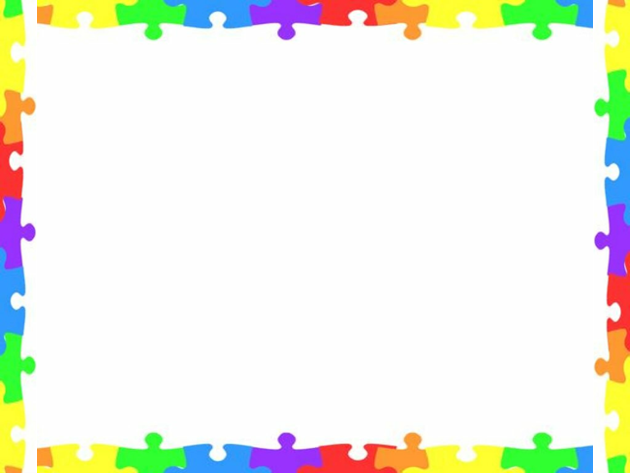 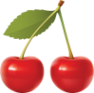 Синквейн
1 строчка – 1 существительное 
2 строчка – 2 прилагательных
3 строчка – 3 глагола
4 строчка – фраза, предложение
5 строчка – слово-резюме
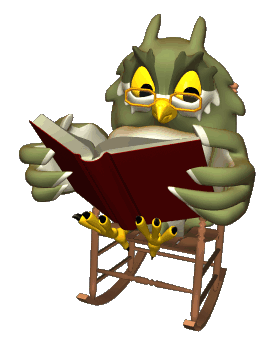 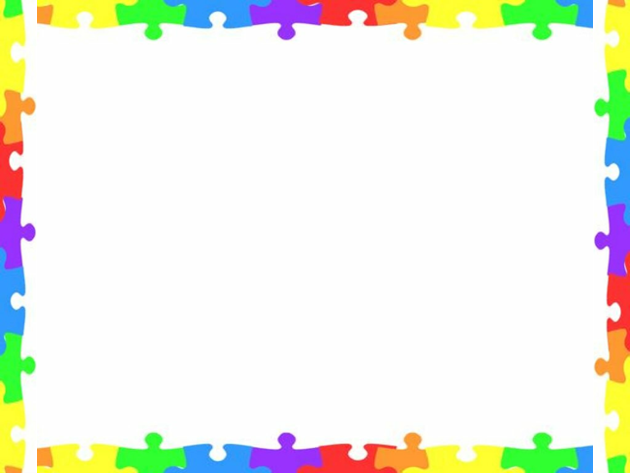 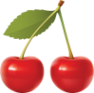 Спасибо за внимание!
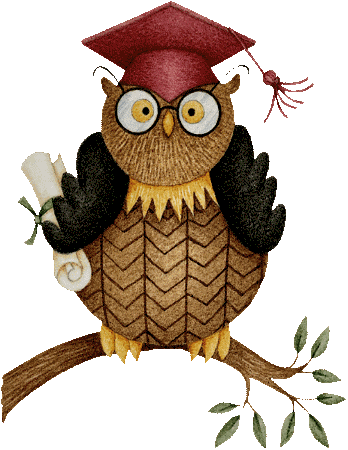 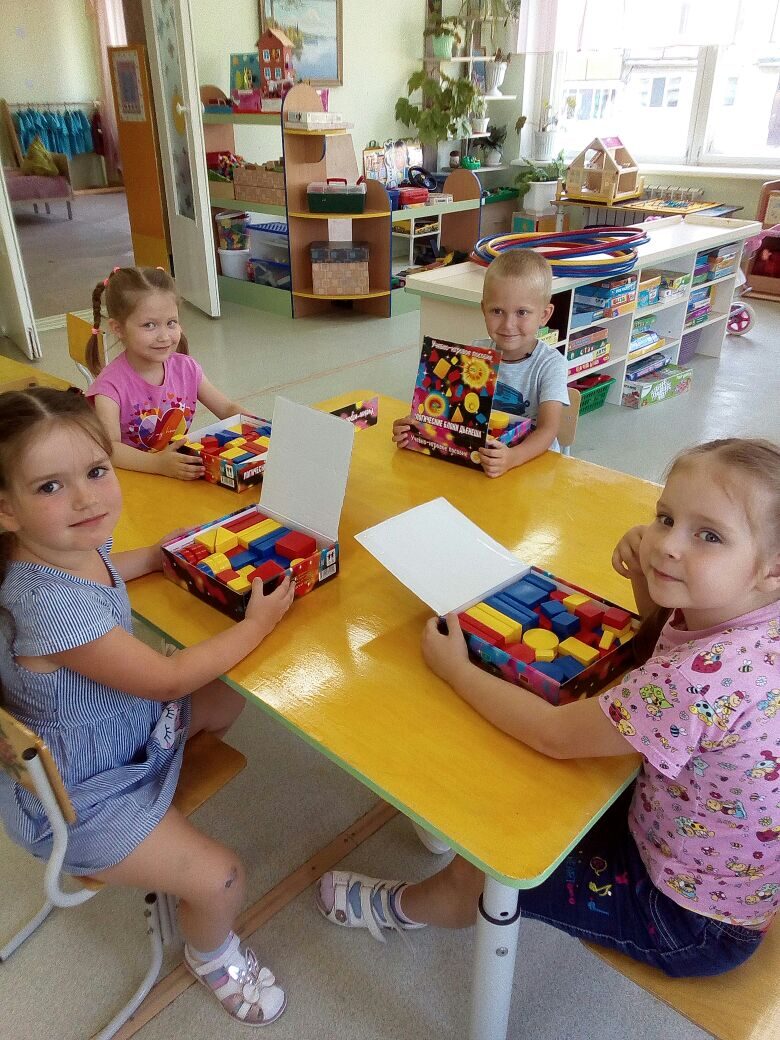 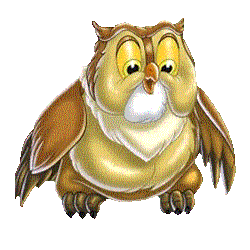 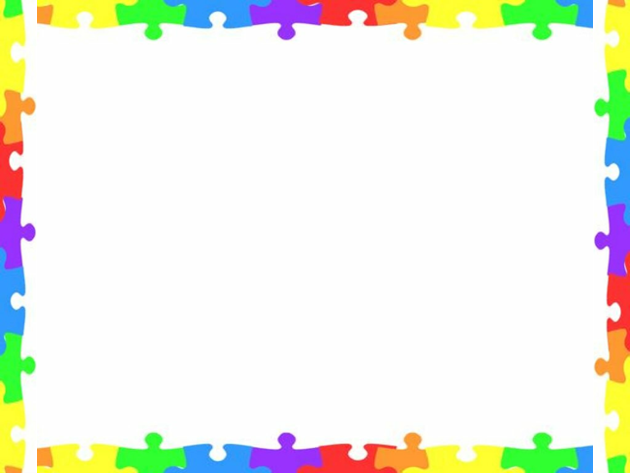 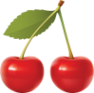 Муниципальное бюджетное
дошкольное образовательное учреждение

«Детский сад № 18 «Вишенка»

 624751, Свердловская область, г. Реж, ул. Ломоносова, д.10
 (34364) 2-39-68
E-mail:ds-18vishenka@mail.ru
Сайт д/с: //18rezh.tvoysadik.ru